I Can Show Compassion
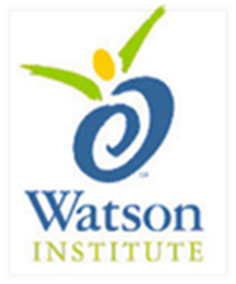 adapted from www.kidshealth.org
What is compassion?
showing care and concern for someone else and wanting to help
maybe that person is hurt or upset and you want to help them feel better
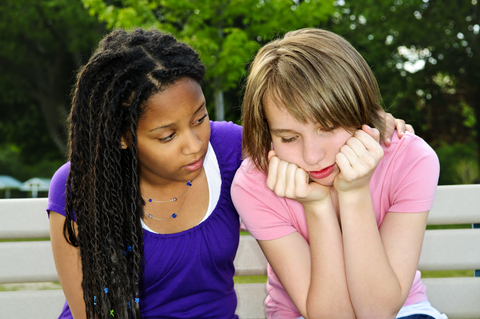 What might have happened to cause someone to feel hurt or upset?
being left out
being teased or bullied
being embarrassed
doing badly on a test
not making the team
having a fight with a friend
trouble at home
What else??
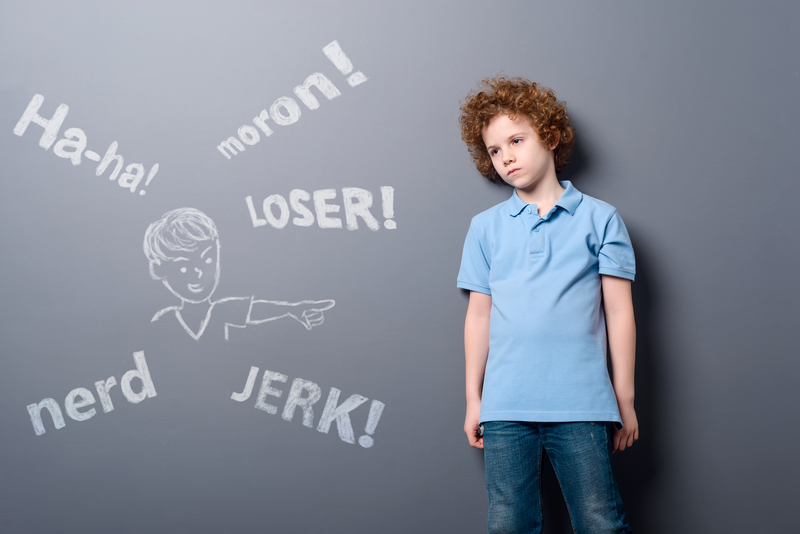 Understanding why someone is hurt or upset can help us figure out what to do next!
you can ask “Are you okay?
OR
you can ask “What happened?”
Everything alright??
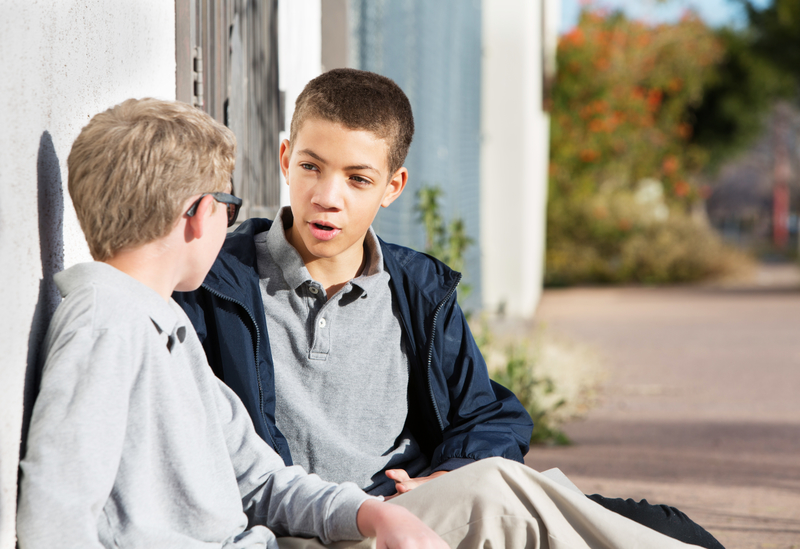 What else can you do?
Show compassion to help and support the people you care about!
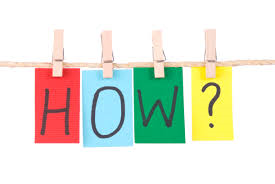 3 Ways to Show Compassion
Ask what they need

Show sincere interest in others

Act with kindness
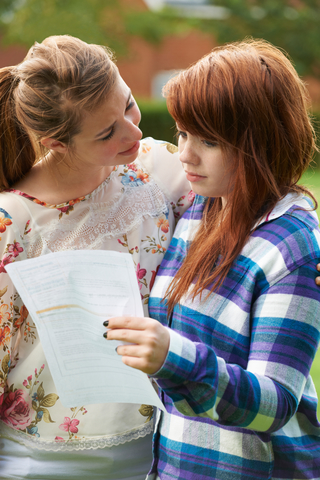 1.  Ask what they need
How can I help?
if your friend says
 “I don’t know”, 
think about what would help you in that situation and offer that suggestion
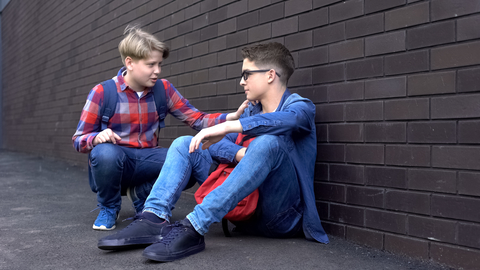 2.  Show sincere interest in others
try to get to know people better
find out about the things they like to do
ask them about their feelings, ideas, and opinions
you’re not trying to be nosy – you just want to understand your friend better!
Understanding others helps you to show more compassion!
3.  Act with kindness
if you hear gossip or see unkind teasing, try to imagine how you would feel in that person’s place
this helps you tune in to other people’s feelings and treat them the way you would want to be treated
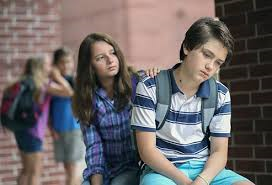 Remember: 3 Ways to Show Compassion
Ask what they need

Show sincere interest in others

Act with kindness
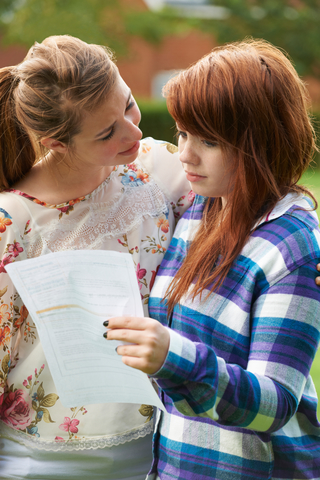 So…what do YOU think?
You see a new student in the hallway looking lost and alone.  It’s time for lunch but he doesn’t seem to know where to go, and he’s not asking directions.  If he waits much longer, he’ll miss the whole lunch period.
What can you do?
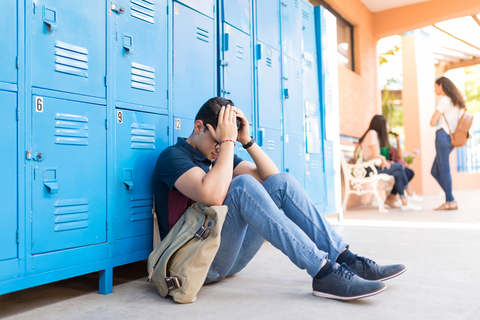